Autostrada A4
Suceava Craiova

Semnalizare

UA  Suceava  Bacau Râmnicu-Sarat  Buzau  Ploiesti  Pitesti  Craiova
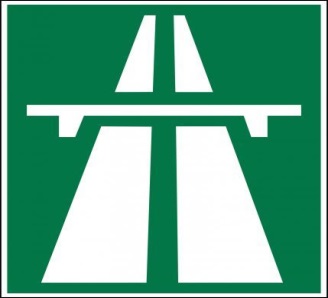 Version 2 Update 18.06.2012
Siret
Mihaileni
Râdâuti
2
E85
A4
Bucuresti
Iasi
Suceava
MD
Bucuresti	 		481 km
Iasi					191 km
Pascani				115 km
Fâlticeni			  76 km
Botosani			  63 km
Suceava			  51 km
E85
A4
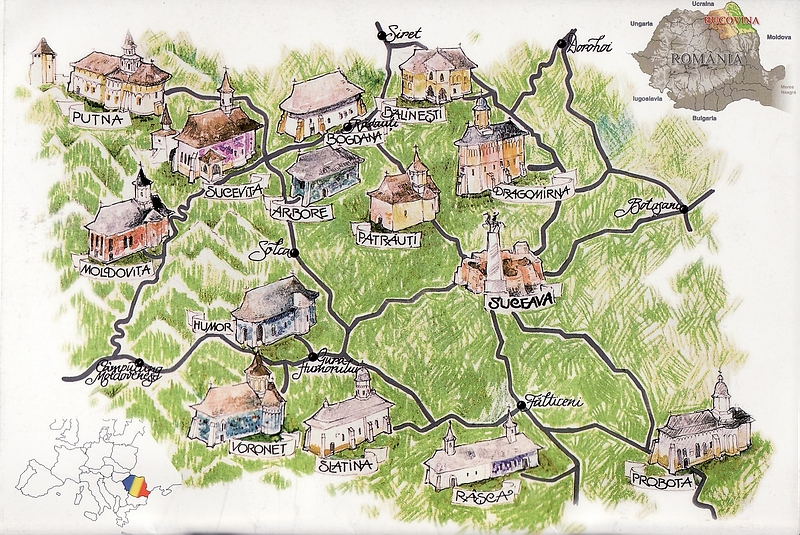 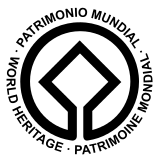 Les monastères de Bucovine
2000 m
49
Zvoristea
29A
Suceava Nord
Nord
Zvoristea
Dorohoi
Vârfu Câmpului

1000 m
29A
29C
49
Zvoristea
Dorohoi
Vârfu Câmpului
29A
29C
Iesire
49
Bucuresti	 		459 km
Iasi					169 km
Pascani			  93 km
Fâlticeni			  54 km
Botosani			  41 km
Suceava			  29 km
E85
A4
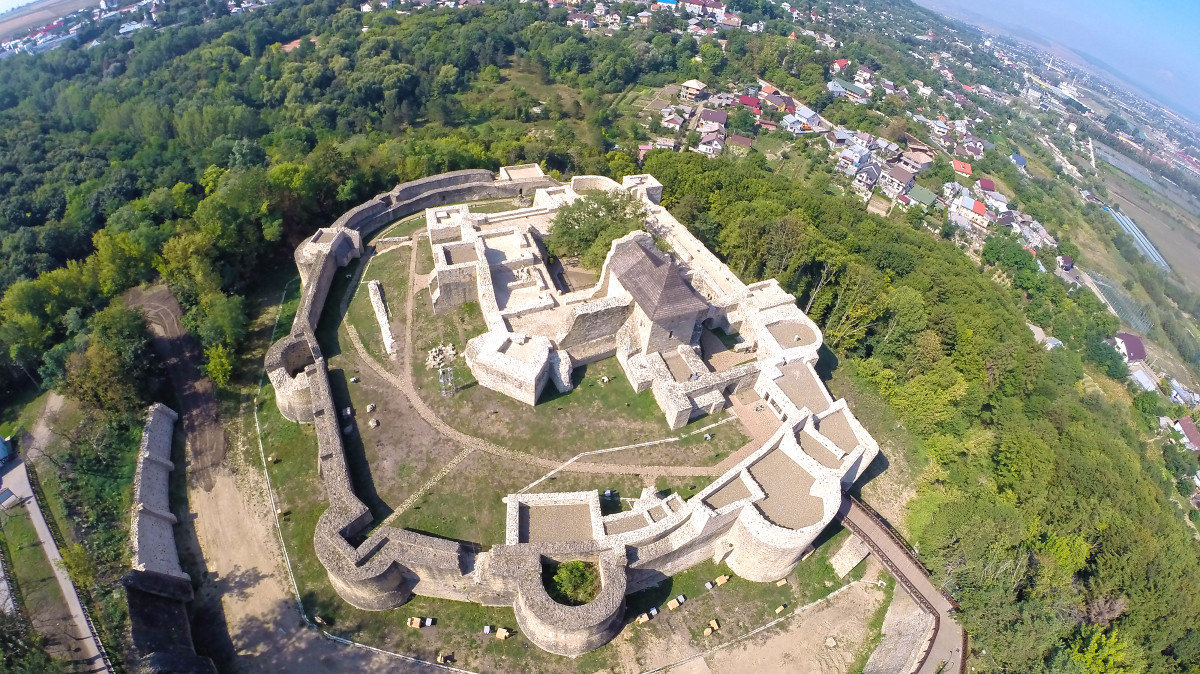 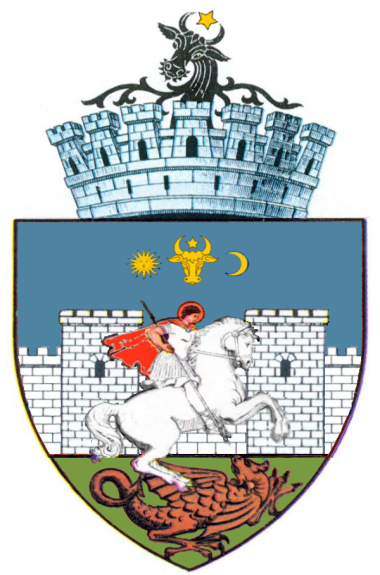 Suceava, patrie de Stéphane le Grand
2000 m
48
Suceava
Nord
29A
Centru
E85   A4
Iesire 48
29A
Suceava 

Bucuresti
Iasi
Targu Mures
1000 m
Suceava

Adâncata
Râdâuti

1000 m
Est
Sud
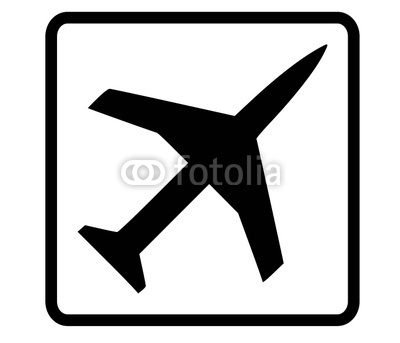 Vest
Nord
Centru
MD
E85   A4
Iesire 48
29A
Suceava 

Bucuresti
Iasi
Targu Mures
Suceava

Adâncata
Râdâuti
Est
Sud
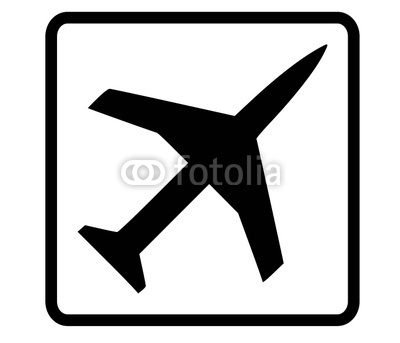 Vest
Nord
Centru
MD
Iesire
48
2000 m
47
Suceava
Est   Centru Ae
29
E58
Est
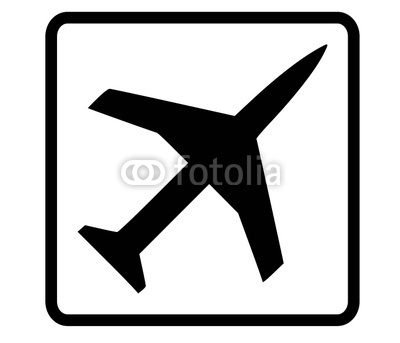 Centru
Suceava Sud
Sud
Suceava

Dumbraveni
Botosani

1000 m
Centru
Est
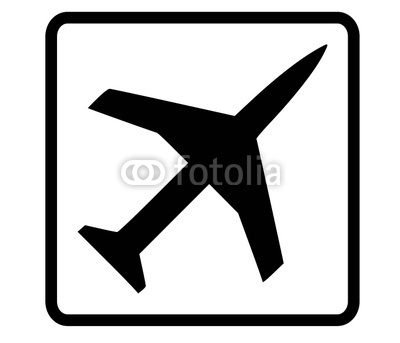 E58
29
47
Suceava

Dumbraveni
Botosani
29
Centru
Est
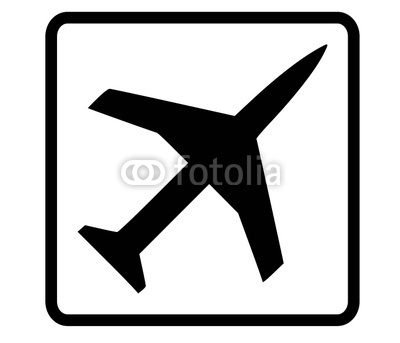 E58
Iesire
47
2000 m
46
Suceava
Sud   Vest
17
E58
Sud
Vest
Fâlticeni
Suceava Sud Vest

Gura Humorului
Vatra Dornei

1000 m
Sud
Vest
Sfântu Ilie   Scheia
E58
17
46
Suceava Sud Vest

Gura Humorului
Vatra Dornei
Sud
Vest
Sfântu Ilie   Scheia
17
E58
Iesire
46
Bucuresti	 		434 km
Iasi					155 km
Piatra Neamt		107 km
Pascani			  82 km
Targu Neamt		  53 km
Fâlticeni			  20 km
E85
A4
Iesire
45
RESERVE 7
2000 m
44
Fâlticeni
208
Vadu Moldovei
Fâlticeni
Preutesti

Scoala Militara

1000 m
208
Scoala Militarâ de
Subofiteri de Jandarmi
44
Fâlticeni
Preutesti

Scoala Militara
208
Scoala Militarâ de
Subofiteri de Jandarmi
Iesire
44
Bucuresti	 		407 km
Iasi					128 km
Piatra Neamt		  80 km
Pascani			  59 km
E85 x A8			  32 km
Targu Neamt		  26 km
E85
A4
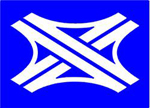 2000 m
43
Vadu Moldovei
2
Targu NeamtEst     Centru
Est
Centru
Vadu Moldovei
Spâtâresti
Boroaia

1000 m
2
15C
43
Vadu Moldovei
Spâtâresti
Boroaia
2
15C
Iesire
43
Bucuresti	 		398 km
Iasi					119 km
Piatra Neamt		  71 km
Pascani			  50 km
E85 x A8			  23 km
Targu Neamt		  17 km
E85
A4
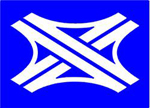 1000 m
42
Targu Neamt
Est   Centru
15B
Est
Centru
Targu NeamtE85 x A8
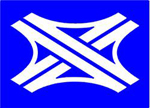 Targu Neamt

Dumbrava

500 m
Est
Centru
15B
42
Targu Neamt

Dumbrava
15B
Est
Centru
Iesire
42
Bucuresti	 		381 km
Iasi					102 km
Piatra Neamt		  54 km
Roman				  53 km
Pascani			  33 km
E85 x A8			    6 km
E85
A4
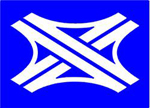 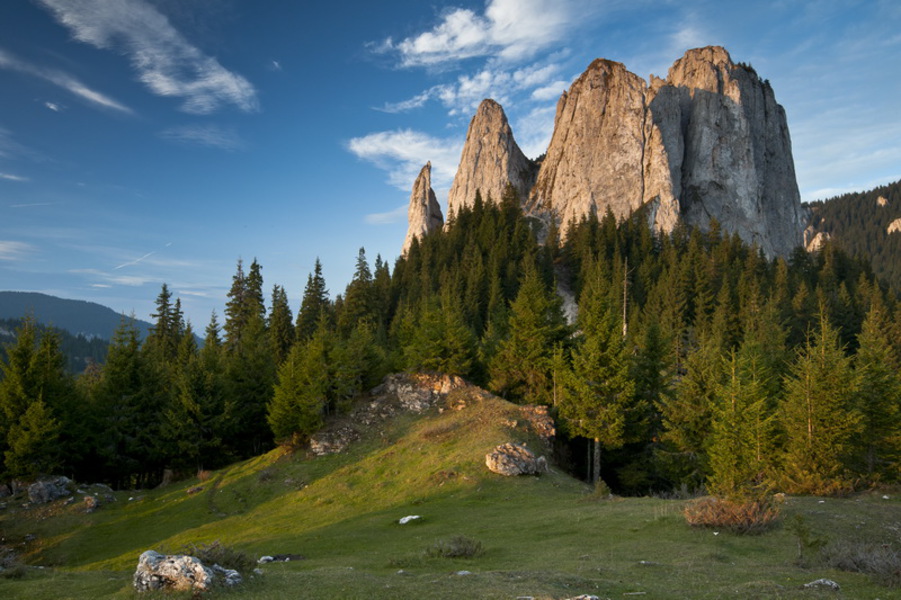 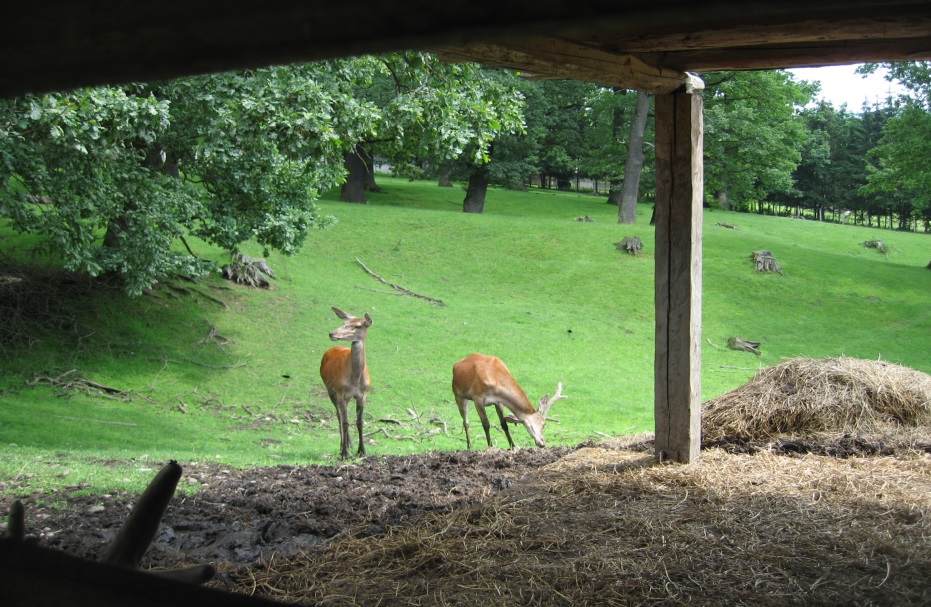 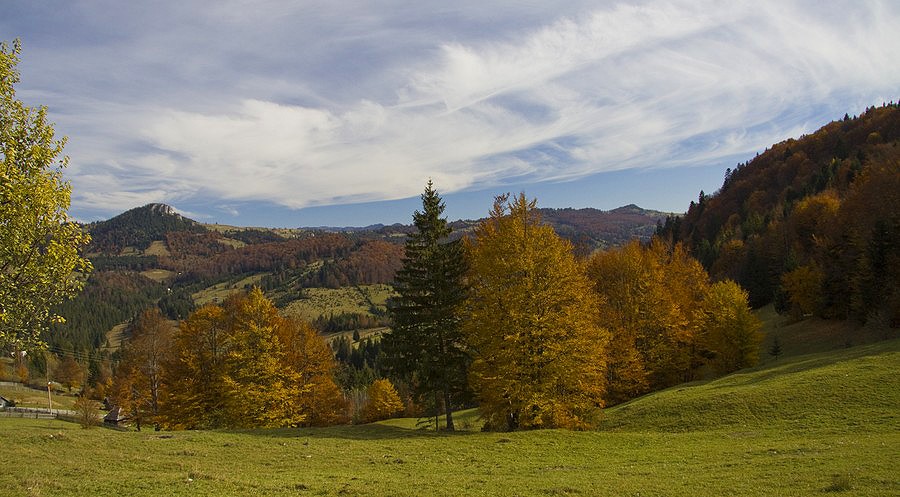 Parcul National Vânâtori Neamt
Directie Targu Mures
E85 x A8
A4 x A8

Târgu Neamt
3000 m
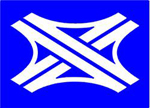 41
E85   A4
A8
Bucuresti
Bacau
Bâlânesti

2000 m
Iasi
Targu Mures
Targu Neamt

2000 m
MD
Sud
Vest
Directie Bucuresti
Craiova
Pitesti
Ploiesti
Brasov
Galati
UA
[Speaker Notes: Distances à contrôler]
Directie Targu Mures
Oradea
Cluj Napoca
Satu Mare
Arad
Timisoara
Turnu Severin
H
UA
H
SRB
BG
[Speaker Notes: Distances à contrôler]
Directie Iasi
Chisinâu
Bâlti
Ungheni
Târgu Frumos
Pascani
MD
MD
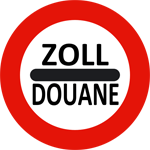 [Speaker Notes: Distances à contrôler]
E85   A4
A8
Bucuresti
Bacau
Bâlânesti

1000 m
Iasi
Targu Mures
Targu Neamt

1000 m
MD
Sud
Vest
E85 x A8
A4 x A8

Târgu Neamt
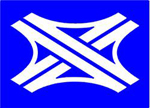 41
E85 x A8
E85   A4
A8
Bucuresti
Bacau
Bâlânesti
Iasi
Targu Mures
Targu Neamt
MD
Sud
Vest
A8
A8
Iasi
Pascani
Motca
Targu Mures
Targu Neamt
MD
Sud
Vest
Parcul National
Vânâtori Neamt
Bucuresti	 		374 km
Vaslui				165 km
Bacau				  83 km
Piatra Neamt		  47 km
Roman				  47 km
E85
A4
Iesire
40
RESERVE 6
2000 m
39
Bâlânesti
15D
Roman
Bâlânesti
Piatra Neamt
Stefan cel Mare

1000 m
15D
208G
39
Bâlânesti
Piatra Neamt
Stefan cel Mare
15D
208G
Iesire
39
Bucuresti	 		349 km
Vaslui				140 km
Bacau				  58 km
Roman				  21 km
E85
A4
Iesire
38
RESERVE 5
2000 m
37
Roman
158
Moldoveni
Roman
Vaslui
Horia
Iasi

1000 m
15D
2
MD
2b
37
Roman
Vaslui
Horia
Iasi
15D
2
MD
2b
Iesire
37
Bucuresti	 		333 km
Bârlad				161 km
Adjud				102 km
Onesti				  97 km
Bacau				  43 km
E85
A4
2000 m
36
Moldoveni
158
Bacau Nord
Nord
Moldoveni
Buhusi

1000 m
158
36
Moldoveni
Buhusi
158
Iesire
36
Bucuresti	 		306 km
Bârlad				134 km
Adjud				  75 km
Onesti				  70 km
Bacau				  16 km
E85
A4
Iesire
35
RESERVE 4
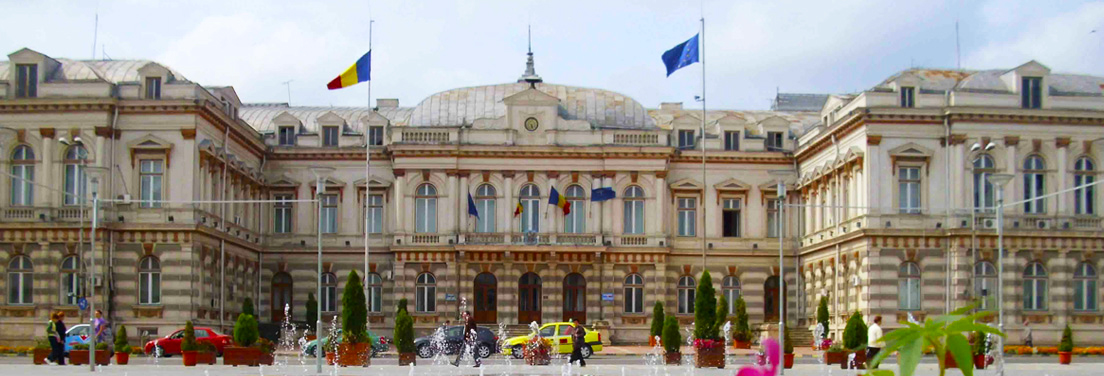 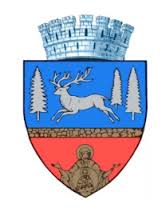 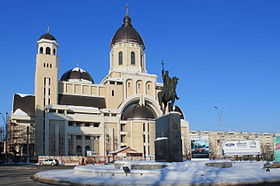 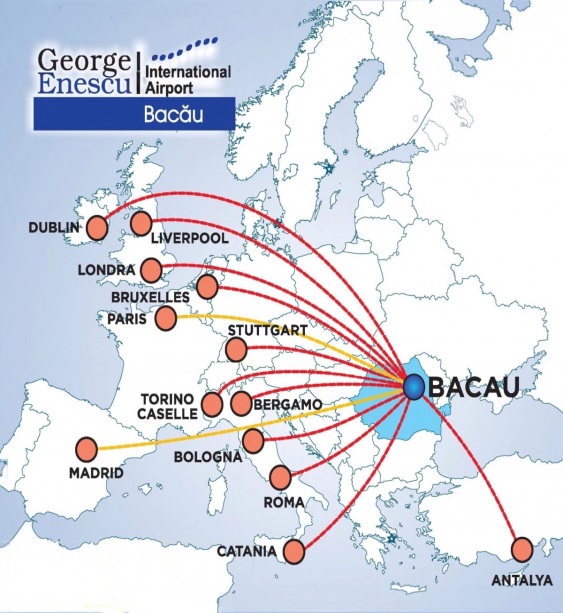 Bacau
2000 m
34
Bacau Nord
Nord
2
Bacau Centru
Centru
Bacau Nord

Buhusi
Vaslui

1000 m
2
Nord
Bogdan Vodâ
15
2F
34
Bacau Nord

Buhusi
Vaslui
Nord
2
Bogdan Vodâ
15
2F
Iesire
34
2000 m
33
Bacau Centru
Centru
2F
Bacau SudE85 x A9
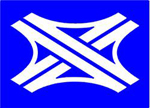 Bacau Centru

Vaslui

1000 m
Centru
Serbanesti
2F
33
Bacau Centru

Vaslui
Centru
2F
Serbanesti
Iesire
33
E85 x A9
A4 x A9

Bacau Sud
2500 m
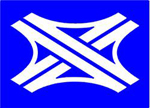 32
E85   A4
A9
Bucuresti
Ploiesti
Pincesti

2000 m
Bacau  Sud Vest
Nicolai Bâlsescu



2000 m
Sud
Vest
Aeroportul G.Enescu
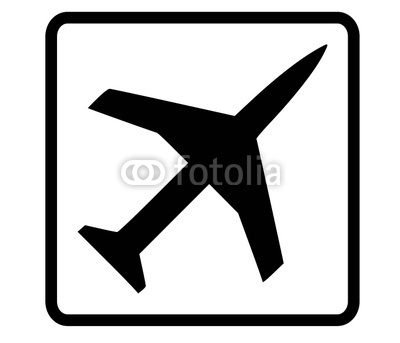 Zona Industriala
Directie Bucuresti
Craiova
Pitesti
Buzau
Constanza
Galati
Braila
UA
[Speaker Notes: Distances à contrôler]
Directie Bacau Sud Vest
Brasov
Sfântu Gheorghe
Miercurea Ciuc
Onesti
[Speaker Notes: Distances à contrôler]
E85   A4
A9
Bucuresti
Ploiesti
Pincesti

1000 m
Bacau  Sud Vest
Nicolai Bâlsescu



1000 m
Sud
Vest
Aeroportul G.Enescu
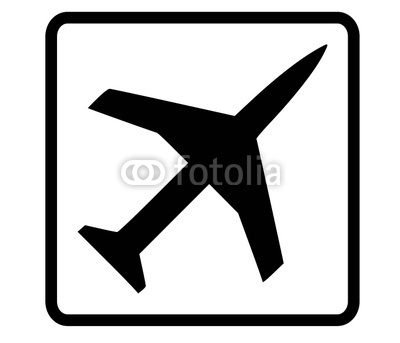 Zona Industriala
E85 x A9
A4 x A9

Bacau Sud
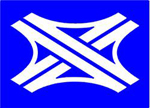 32
Bacau Sud     E85 x A9
A9
Bacau  Sud Vest
Nicolai Bâlsescu
Sud
Vest
E85   A4
Bucuresti
Ploiesti
Pincesti
Aeroportul G.Enescu
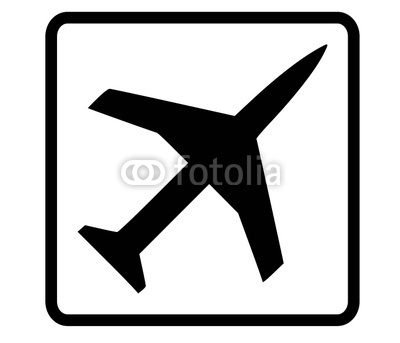 Zona Industriala
Bucuresti	 		298 km
Focsani				101 km
Tecuci				103 km
Bârlad				108 km
Adjud				  55 km
E85
A4
2000 m
31
Princesti
25B
Lespezi
Pincesti
Râcâciuni

1000 m
25B
25E
31
Pincesti
Râcâciuni
25B
25E
Iesire
31
Bucuresti	 		280 km
Focsani			  83 km
Tecuci				  85 km
Bârlad				  90 km
Adjud				  37 km
E85
A4
2000 m
30
Lespezi
11A
Adjud
Lespezi
Adjudu Vechi
Bârlad

1000 m
11A
30
Lespezi
Adjudu Vechi
Bârlad
11A
Iesire
30
Bucuresti	 		255 km
Râmnicu Sârat 	  90 km
Focsani			  59 km
Tecuci				  61 km
Adjud				  12 km
E85
A4
2000 m
29
Adjud
2
Mârâsesti
Adjud
Onesti

1000 m
2
11A
29
Adjud
Onesti
2
11A
Iesire
29
Bucuresti	 		243 km
Buzau			 	120 km
Râmnicu Sârat		  78 km
Focsani			  47 km
Tecuci				  49 km
E85
A4
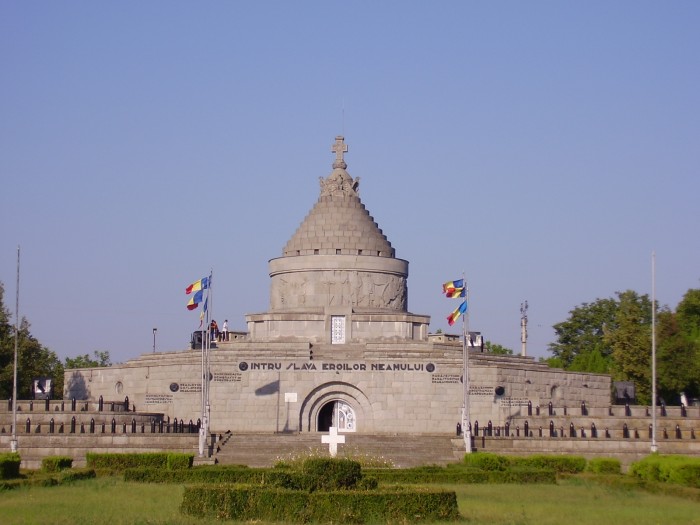 Marasesti
2000 m
28
Mârâsesti
2
Focsani
Mârâsesti
Tecuci



1000 m
2
E581
2L
Mausoleul Eroilor
Parcul Natural Putna Vrancea
28
Mârâsesti
Tecuci
2
E581
2L
Mausoleul Eroilor
Parcul Natural Putna Vrancea
Iesire
28
Bucuresti	 		216 km
Buzau			 	  93 km
Râmnicu Sârat		  51 km
E85 x A5			  46 km
Focsani				  20 km
E85
A4
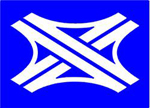 2000 m
27
Focsani
23
Dumbrâveni
Focsani

1000 m
23
27
Focsani
23
Iesire
27
Bucuresti	 		198 km
Ploiesti			 	141 km
Buzau				  72 km
Râmnicu Sârat		  30 km
E85 x A5			  25 km
E85
A4
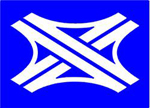 2000 m
26
Dumbrâveni
2
Râmnicu SâratE85 x A5
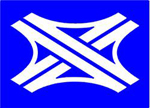 Dumbrâveni

1000 m
2
26
Dumbrâveni
2
Iesire
26
Bucuresti	 		183 km
Ploiesti			 	126 km
Buzau				  56 km
Râmnicu Sârat		  20 km
E85 x A5			  16 km
E85
A4
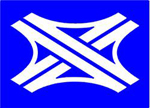 E85 x A5
A4 x A5

Râmnicu Sârat
3000 m
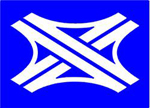 25
E85   A4
A5
Bucuresti
Ploiesti
Buzau Nord

2000 m
Galati
Brâila
Boldu
Râmnicu Sârat
2000 m
UA
MD
Nord
Directie Galati
Constanza
Tulcea
Izmail
Cahul
DD
UA
MD
Delta Dunari
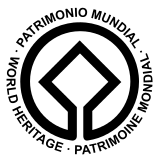 [Speaker Notes: Distances à contrôler]
E85   A4
A5
Bucuresti
Ploiesti
Buzau Nord

1000 m
Galati
Brâila
Boldu
Râmnicu Sârat
1000 m
UA
MD
Nord
E85 x A5
A4 x A5

Râmnicu Sârat
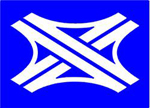 25
E85 x A5
E85   A4
A5
Bucuresti
Ploiesti
Buzau Nord
Galati
Brâila
Boldu
Râmnicu Sârat
UA
MD
Nord
E85 x A5
A5
A5
Râmnicu Sârat
Galati
Brâila
Boldu
Bucuresti	 		165 km
Târgoviste		 	154 km
Ploiesti				107 km
Urziceni			  91 km
Buzau				  36 km
E85
A4
2000 m
24
Buzau Nord
Nord
2
Buzau Est
Buzau Nord
Posta Câlnâu

1000 m
Nord
2
24
Buzau Nord
Posta Câlnâu

1000 m
Nord
2
Iesire
24
Bucuresti	 		142 km
Târgoviste		 	131 km
Ploiesti				  84 km
Urziceni			  68 km
Buzau				  13 km
E85
A4
2000 m
23
Buzau
2B
Est
Centru
E85   A4
2B
Bucuresti PloiestiBuzau Sud1000 m
Buzau

Gâlbinasi
Brâila 

1000 m
Est
Centru
Sud
MD
UA
E85   A4
2B
Bucuresti PloiestiBuzau Sud
Buzau

Gâlbinasi
Brâila
Est
Centru
Sud
MD
UA
Iesire
23
Bucuresti	 		127 km
Târgoviste		 	116 km
Ploiesti				  69 km
Urziceni			  53 km
Ring Ploiesti		  52 km
E577
A4
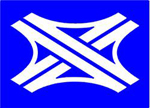 2000 m
22
Buzau Sud
Sud
2
Mizil
Buzau
Urziceni
Pogoanele
Slobozia

1000 m
Sud
2B
E85
2C
22
Buzau
Urziceni
Pogoanele
Slobozia
2B
Sud
E85
2B
2C
Iesire
22
Bucuresti	 		116 km
Târgoviste		 	105 km
Câmpina			100 km
Ploiesti				  66 km
Ring Ploiesti		  47 km
E577
A4
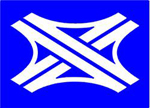 Iesire
21
RESERVE 3
2000 m
20
Mizil
1B
Albesti Paleologu
Mizil

1000 m
1B
20
Mizil

1000 m
1B
Iesire
20
Bucuresti	 		  92 km
Târgoviste		 	  76 km
Câmpina			  71 km
Ploiesti				  37 km
Ring Ploiesti		  20 km
E577
A4
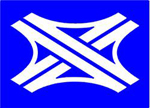 2000 m
19
Albesti Paleologu
1B
Ring Ploiesti
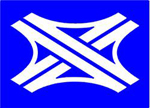 Albesti Paleologu
Valea Ursoii
Urziceni
Urlati

1000 m
1B
72
102C
19
Albesti Paleologu
Valea Ursoii
Urziceni
Urlati
1B
72
102C
Iesire
19
Bucuresti	 		  87 km
Târgoviste		 	  69 km
Câmpina			  55 km
Ploiesti				  22 km
Ring Ploiesti		    8 km
E577
A4
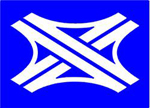 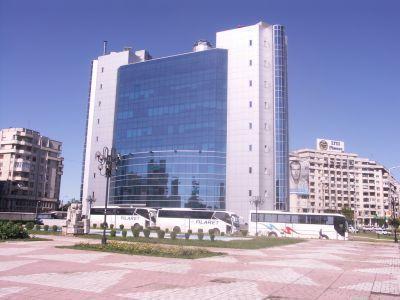 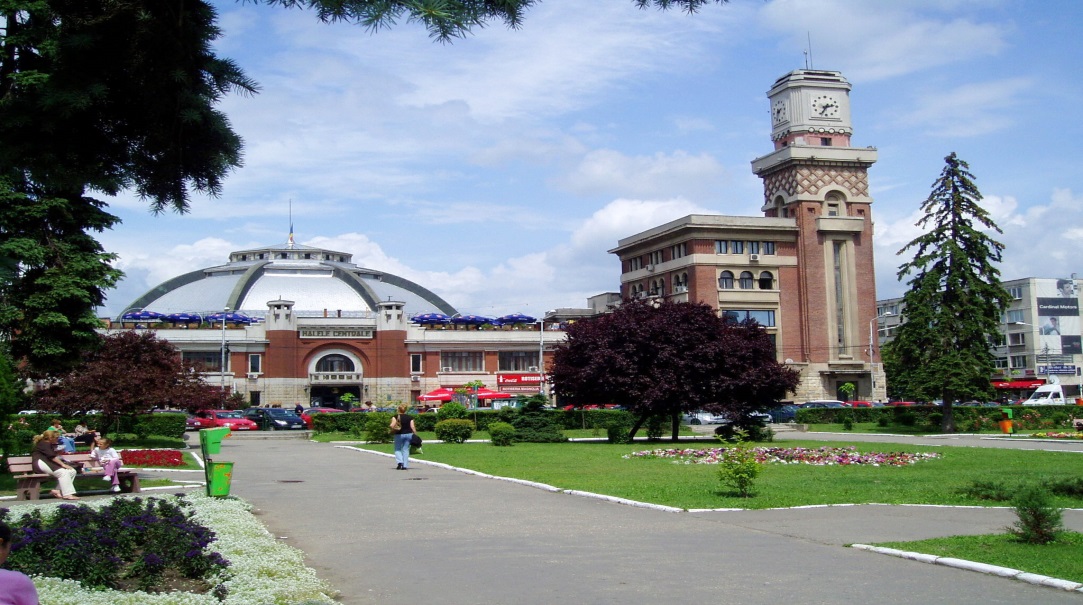 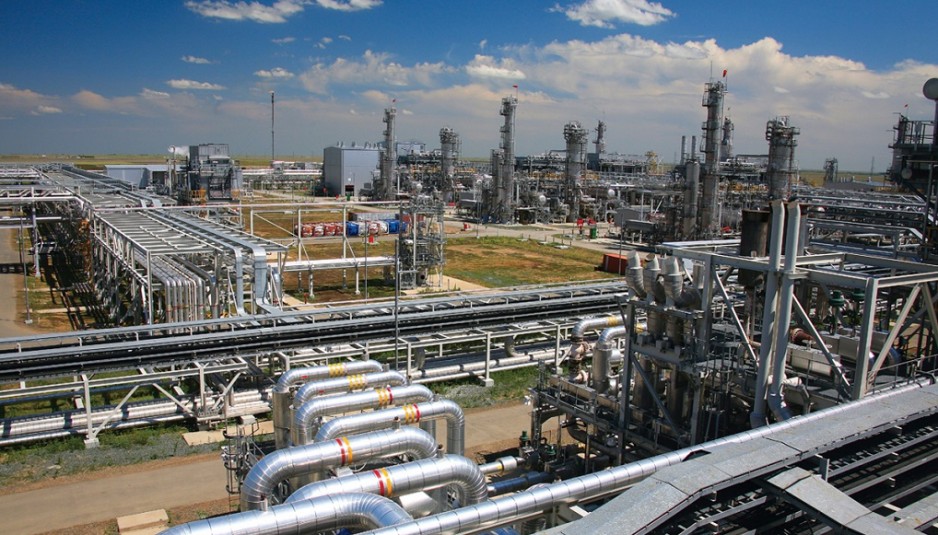 Ploiesti
Brasov
Buzau
Ploiesti Nord E577 A4
Ploiesti
City
A4
Ploiesti Est
Targoviste
Ploiesti Vest E60 A3
MEMENTO
Bucarest
Ring
Ploiesti Est

3000 m
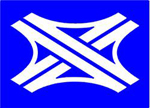 18
E577   A4
Ring Ploiesti Est
Bucuresti	
Ploiesti

Ploiesti

2000 m
Ploiesti

Craiova
Brasov

2000 m
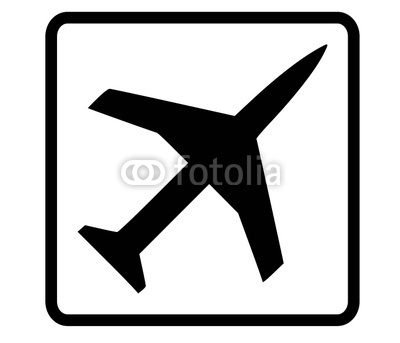 Nord
Blejoi
Est
Sud
Centru
Dâmbu
Directii Craiova   Brasov
Pitesti
Targoviste
Sibiu
Targu Mures
Cluj Napoca
[Speaker Notes: Distances à contrôler]
E577   A4
Ring Ploiesti Est
Bucuresti	
Ploiesti

Ploiesti

1000 m
Ploiesti

Craiova
Brasov

1000 m
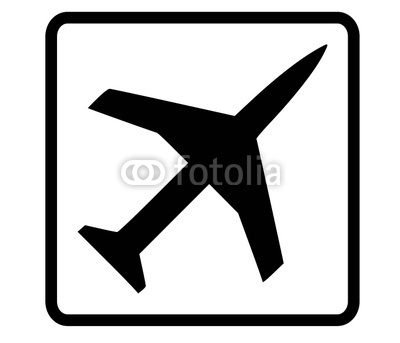 Nord
Blejoi
Est
Sud
Centru
Dâmbu
Ring
Ploiesti Est
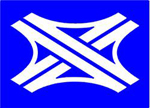 18
E577   A4
Ring Ploiesti
Ploiesti

Craiova
Brasov
Bucuresti	
Ploiesti

Ploiesti
Sud
Est
Nord
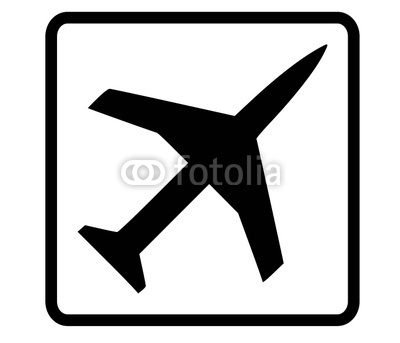 Blejoi
Centru
Dâmbu
2000 m
17
Ploiesti
Nord
1A
Blejoi
Ring Ploiesti  Sud Vest
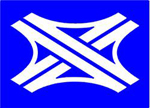 Ploiesti  Nord  Centru
Vâlenii de Munte
Blejoi
Bucov

1000 m
Nord
Centru
1A
1B
17
Ploiesti  Nord  Centru
Vâlenii de Munte
Blejoi
Bucov
Nord
Centru
1A
1B
Iesire
17
E60 x E577
A3 x A4

Buda
3000 m
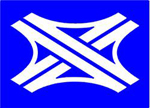 16
A4
E60     A3
Brasov	
Bucuresti

Ploiesti

2000 m
Craiova
Pitesti
Târgoviste 
Ditesti

2000 m
Vest
Sud
ZI Vest
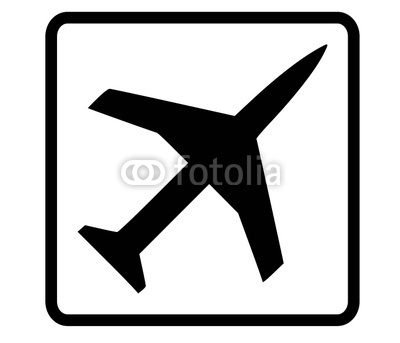 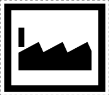 Directie Craiova
Turnu Severin
Vidin
Râmnicu Vâlcea
Slatina
BG
[Speaker Notes: Distances à contrôler]
Directie Brasov
Oradea
Cluj Napoca
Targu Mures
Arad
Sibiu
[Speaker Notes: Distances à contrôler]
A4
E60     A3
Brasov	
Bucuresti

Ploiesti

1000 m
Craiova
Pitesti
Târgoviste 
Ditesti

1000 m
Vest
Sud
ZI Vest
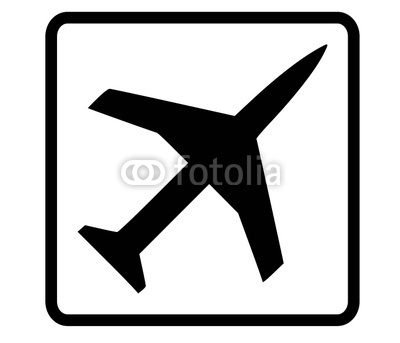 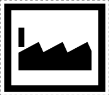 E60 x E577
A3 x A4

Buda
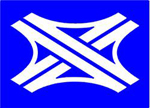 16
E60     A3
A4
Brasov	
Bucuresti

Ploiesti
Craiova
Pitesti
Târgoviste 
Ditesti
Vest
Sud
ZI Vest
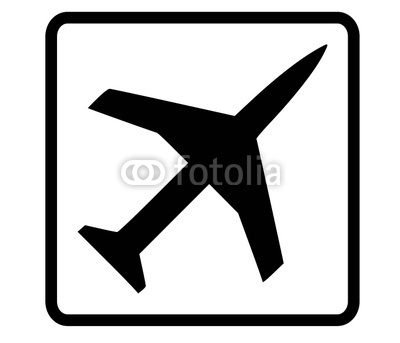 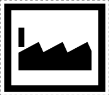 E60     A3
Bucuresti
Ploiesti
E60     A3
Brasov
Câmpina
 Baicoi
Sud
Vest
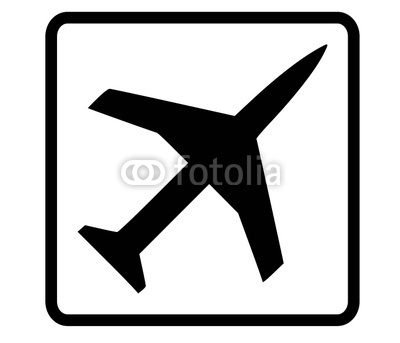 Parcul Industrial Vest
Craiova	 			213 km
Râmnicu Vâlcea	161 km
Câmpulung			111 km
Pitesti				102 km
Targoviste			  45 km
A4
2000 m
15
Ditesti
720
TargovisteNord   Centru
Nord
Centru
Ditesti
Moreni

1000 m
720
15
Ditesti
Moreni
720
Iesire
15
Craiova	 			196 km
Râmnicu Vâlcea	144 km
Câmpulung			  94 km
Pitesti				  85 km
Targoviste			  28 km
A4
Iesire
14
RESERVE 2
2000 m
13
Targoviste
Nord
71
Centru
Targoviste Vest
Vest
Targoviste
Puciosa
Râzvad

1000 m
Nord
Centru
71
72
13
Targoviste
Puciosa
Râzvad
Nord
Centru
71
72
Iesire
13
Craiova	 			177 km
Râmnicu Vâlcea	125 km
Câmpulung			  75 km
Pitesti				  66 km
A4 x E81			  58 km
A4
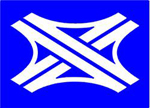 2000 m
12
Targoviste
Vest
72A
Sud
Topoloveni
Targoviste
Voinesti
Gaesti

1000 m
Vest
Sud
72A
72
12
Targoviste
Voinesti
Gaesti

1000 m
Vest
Sud
72A
72
Iesire
12
Craiova	 			167 km
Râmnicu Vâlcea	115 km
Câmpulung			  65 km
Pitesti				  56 km
A4 x E81			  48 km
A4
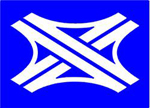 2000 m
11
Topoloveni
7
Pitesti SudA4 x E81
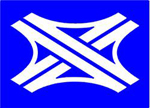 Topoloveni
Vranesti
Leordeni

1000 m
7
11
Topoloveni
Vranesti
Leordeni
7
Iesire
11
Craiova	 			143 km
Râmnicu Vâlcea	191 km
Câmpulung			  41 km
Pitesti				  32 km
A4 x E81			  24 km
A4
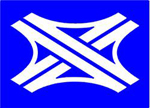 E81 x E574
A1 x A4

Pitesti Sud
3000 m
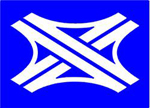 10
E574   A4
E81   A1
Craiova
Slatina
Pitesti Vest

2000 m
Pitesti 

Bucuresti   Oarja         
Arad

2000 m
Sud Centru Est Nord
Oarja
Vest
Directie Arad
Szeged
Timisoara
Oradea
Cluj Napoca
Targu Mures
Sibiu
H
SRB
[Speaker Notes: Distances à contrôler]
E574   A4
E81   A1
Craiova
Slatina
Pitesti Vest

1000 m
Pitesti 

Bucuresti   Oarja         
Arad

1000 m
Sud Centru Est Nord
Oarja
Vest
E81 x E574
A1 x A4

Pitesti Sud
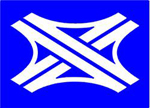 10
E81   A1
E574   A4
Pitesti 

Bucuresti   Oarja         
Arad
Craiova
Slatina
Pitesti Vest
Sud Centru Est Nord
Oarja
Vest
Bucuresti
Arad   Sibiu
Pitesti
A1
E81
E81
A1
Oarja
Sud Centru Est Nord
E81   A1
Bucuresti
Iesire 6
Oarja
503
Si nécessaire, Corriger A1a en conséquence
2000 m
9
Pitesti Vest
Vest
65
Lunca Corbului
Pitesti Vest
Albota
Cerbu

1000 m
Vest
65
9
Pitesti Vest
Albota
Cerbu
Vest
65
Iesire
9
Craiova	 			115 km
E574 x E70			109 km
Caracal				105 km
Slatina				  64 km
E574
A4
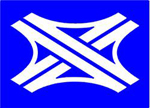 2000 m
8
Lunca Corbului
65
Scornicesti
Lunca Corbului
Costesti

1000 m
65
679
8
Lunca Corbului
Costesti
65
679
Iesire
8
Craiova	 			  98 km
E574 x E70			  92 km
Caracal				  88 km
Slatina				  46 km
E574
A4
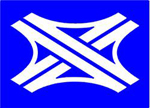 Iesire
7
RESERVE 1
2000 m
6
Scornicesti
703C
Slatina
Scornicesti
Jitaru

1000 m
703C
65
6
Scornicesti
Jitaru

1000 m
703C
65
Iesire
6
Craiova	 			  72 km
E574 x E70			  66 km
Caracal				  62 km
Slatina				  21 km
E574
A4
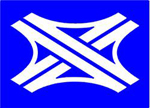 2000 m
5
Slatina
65
Gâneasa
Slatina

1000 m
65
5
Slatina
65
Iesire
5
Craiova	 			  52 km
E574 x E70			  46 km
Caracal				  41 km
E574
A4
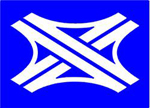 2000 m
4
Gâneasa
65
Bals
Gâneasa
Caracal
Drâgâsani
Râmnicu Vâlcea

1000 m
64
4
Gâneasa
Caracal
Drâgâsani
Râmnicu Vâlcea
64
Iesire
4
Craiova	 			  52 km
E574 x E70			  46 km
E574
A4
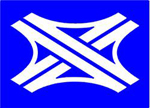 2000 m
3
Bals
65
CraiovaE574 x E70
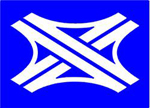 Bals
Oboga

1000 m
65
643
3
Bals
Oboga

1000 m
65
643
Iesire
3
E 574     A4
Bucuresti 			244 km
Ruse   Pyce 		211 km
Turnu Severin 		137 km
Vidin 				124 km
Craiova 		  	  27 km
E574 x E70 	  	  21 km
BG
BG
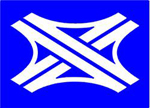 E70 x E574
A4 x A6

Mischii
3000 m
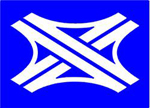 2
E70   A6
Bucuresti
Craiova

Turnu Severin
Craiova Nord

2000 m
E574   A4
Est
Sud
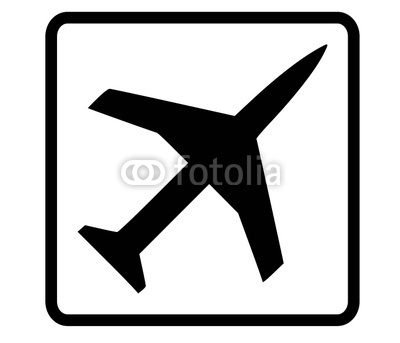 Craiova

2000 m
Nord
Centru
Directie Bucuresti
Ruse   Pyce
Giurgiu
Alexandria
Caracal
BG
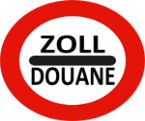 [Speaker Notes: Distances à contrôler]
Directie Turnu Severin
Szeged
Arad
Timisoara 
Lugoj
Vidin
HU
BG
SRB
[Speaker Notes: Distances à contrôler]
E70   A6
Bucuresti
Craiova

Turnu Severin
Craiova Nord

1000 m
E574   A4
Est
Sud
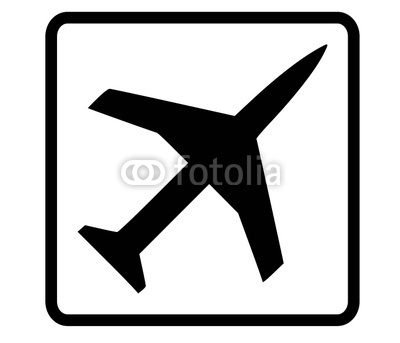 Craiova

1000 m
Nord
Centru
E70 x E574
A4 x A6

Mischii
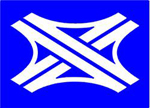 2
E70   A6
Bucuresti
Craiova

Turnu Severin
Craiova Nord
E574   A4
Sud
Est
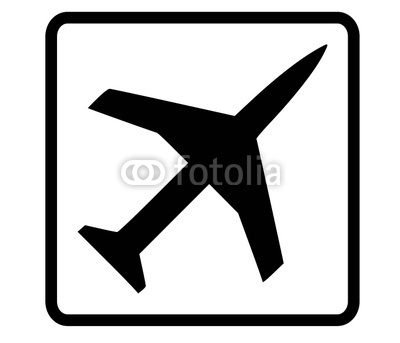 Craiova
Centru
Nord
E70   A6
E70   A6
Arad
Timisoara
Turnu Severin  bg
Craiova Nord
Bucuresti
Alexandria
Giurgiu
Craiova Est
HU
BG
BG
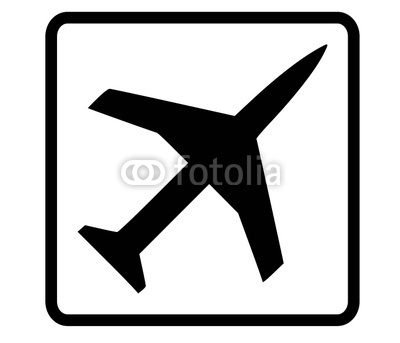 Est
Nord
1500 m
1
Centura Craiova
65F
Pour TOUS les panneaux,  à contrôler / corriger
E574 x E70
E574   A4
E574   A4
Craiova

Ghercesti

800 m
Craiova

Filiasi
Horezu
800 m
Sud
Est
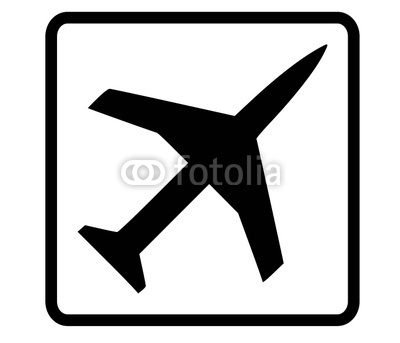 Centru
Nord
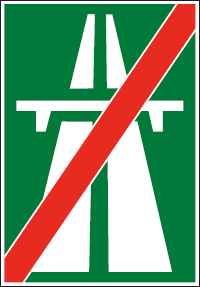 500 m
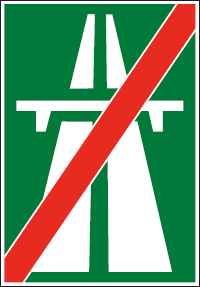 Iesire
1
Centura Craiova
Centura Craiova
Craiova

Ghercesti
Bals
Craiova

Filiasi
Horezu
65F
65F
Est
Sud
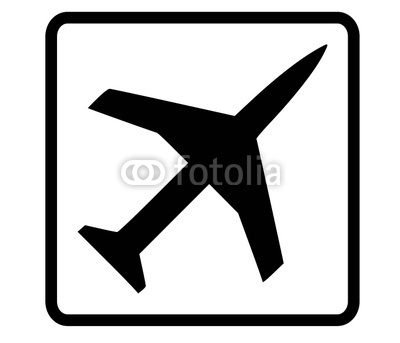 Centru
Nord
6
643F
65
65C
Sources
Ploiesti : https://www.google.ch/search?q=ploiesti&client=firefox-b&tbm=isch&tbo=u&source=univ&sa=X&ved=0ahUKEwj8g5iK8c3OAhVGkywKHUSoAdcQsAQIMQ&biw=1920&bih=932

Marasesti : https://www.google.ch/search?q=marasesti+mausoleu&client=firefox-b&tbm=isch&tbo=u&source=univ&sa=X&ved=0ahUKEwj4nrjI6c_OAhXIXhQKHYa0DHYQsAQIHQ&biw=1920&bih=932

Bacau : https://www.google.ch/search?q=bacau&client=firefox-b&tbm=isch&tbo=u&source=univ&sa=X&ved=0ahUKEwik1bS26c_OAhXEVBQKHWgvA3IQsAQIHQ&biw=1920&bih=932

Parcul national Vânâtori Neamt : https://www.google.ch/search?q=Parcul+national+V%C3%A2n%C3%A2tori+Neamt&client=firefox-b&tbm=isch&tbo=u&source=univ&sa=X&ved=0ahUKEwi1iIyj6c_OAhWFPRQKHVJcCIIQsAQINQ&biw=1920&bih=932

Monastères de Bucovine : https://www.google.ch/search?q=monasteri+bucovina&client=firefox-b&sa=X&biw=1920&bih=932&tbm=isch&tbo=u&source=univ&ved=0ahUKEwiFncGV6c_OAhXG6RQKHSmbBoEQsAQIGw

Suceava : https://www.google.ch/search?q=suceava&client=firefox-b&tbm=isch&tbo=u&source=univ&sa=X&ved=0ahUKEwjNspDX6M_OAhVMVhQKHasPCJ0QsAQINw&biw=1920&bih=932
Errata 1

Aux designers de réaliser des panneaux rationnels, efficients, lisibles, aérés, esthétiques,
       aux contours et liserés standardisés, adéquats et fonctionnels.